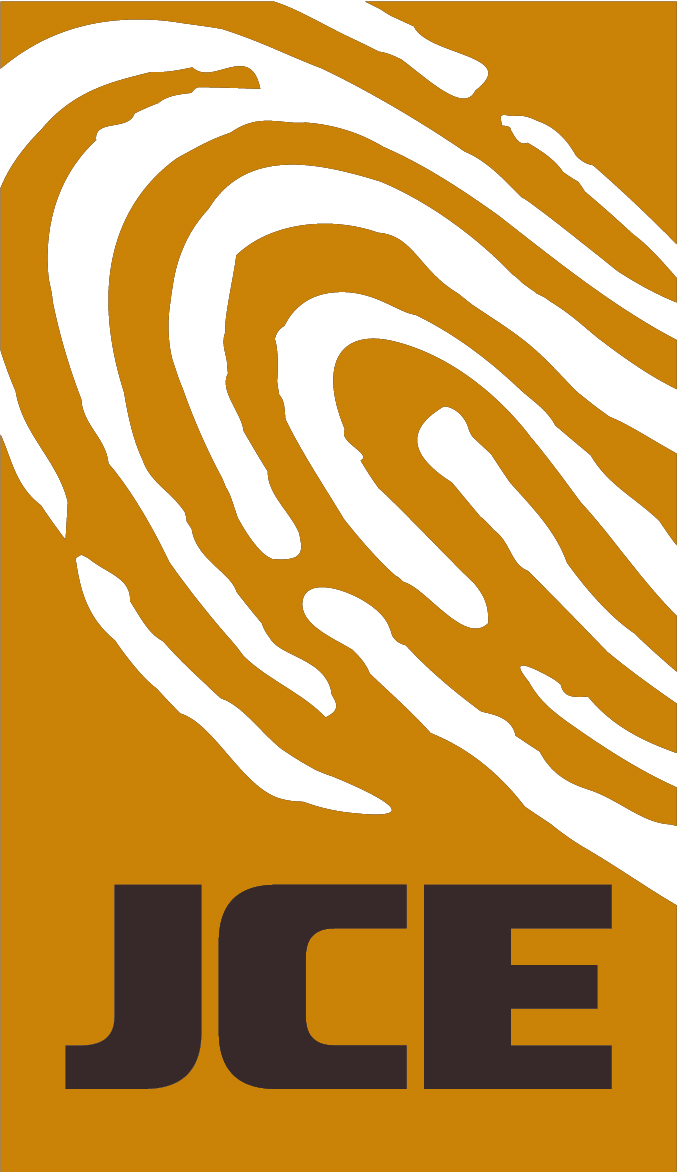 Junta Central Electoral
Garantía de Identidad y Democracia
Datos Generales del Padrón Electoral 2016


Elecciones Generales 2016


11 de febrero, 2016
Resumen Conformación del Padrón Electoral 2016
11 de febrero, 2016
Renovaciones Por Categoría
11 de febrero, 2016
Cancelaciones de Cédulas
La Comisión de Cancelados e Inhabilitados, detecto 63 casos de cédulas con doble inscripción, por lo que se procedió a excluirlas del padrón electoral 2016.
Cancelaciones por Causas
11 de febrero, 2016
Detalles del Padrón
Resumen de Fusiones de Colegios
Total de Recintos y Colegios Padrón Local
* No incluye recintos y colegios del exterior
Padrón Electoral por Sexo
11 de febrero, 2016
Padrón por Provincias
Padrón por Municipios
Padrón por Municipios
Padrón por Municipios
Padrón Electoral Local/Exterior
11 de febrero, 2016
Padrón del Exterior por Sexo
Muchas Gracias…